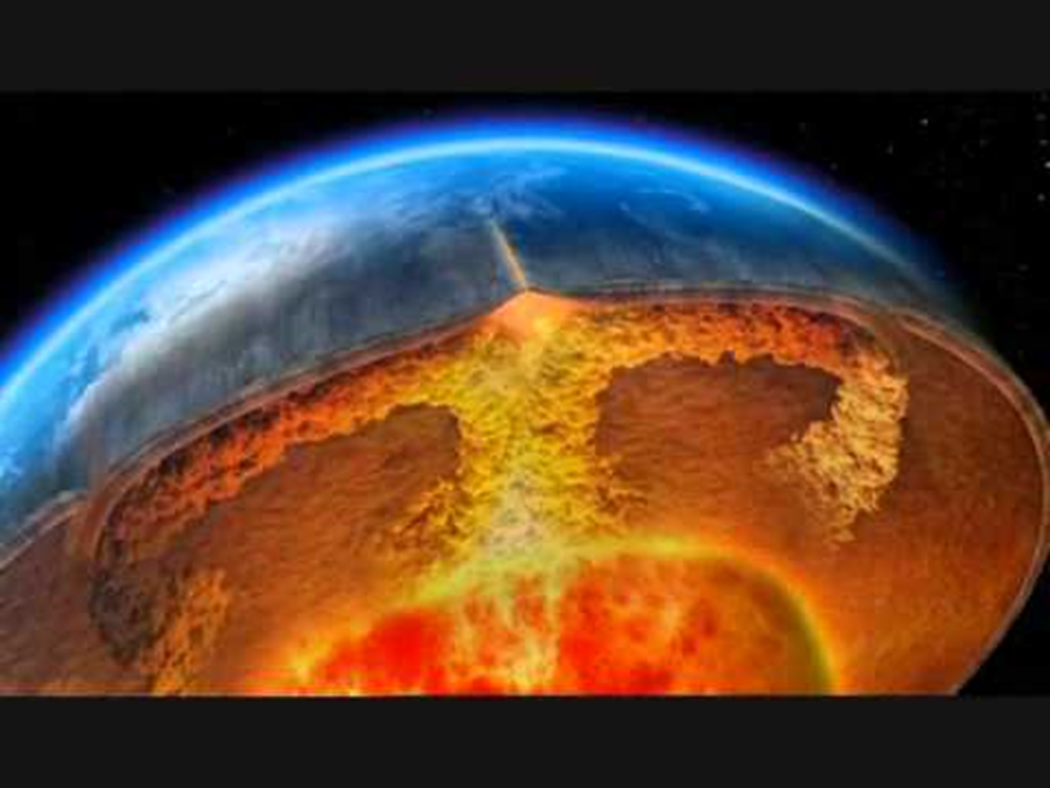 স্বাগতম
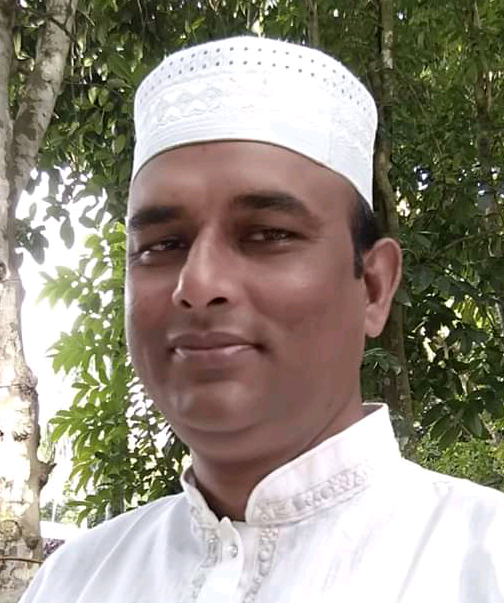 পরিচিতি
মুহাম্মদ কবীর উদ্দিন বিশ্বাস
প্রধান শিক্ষক 
আলহাজ্ব আব্দুল করিম উচ্চ বিদ্যালয়,রাজবাড়ি সদর,রাজবাড়ি।
E-mail: kabiirbd77@gmail.com,
	Mob:০১৭২     ৯৬৯০০২০
           ০১৯৭     ৯৬৯০০২০
শ্রেণি-ষষ্ঠ
বিষয়-বিজ্ঞান
অধ্যায়- দ্বাদশ
ডিমের লয়টি স্ত্অর দেখা  যাচছে
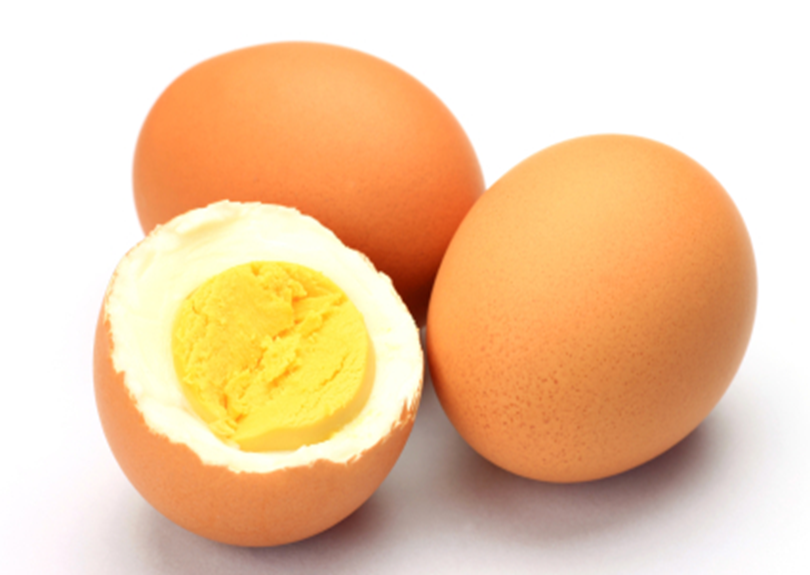 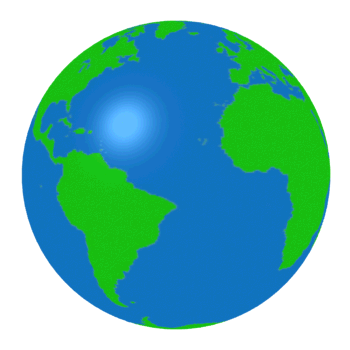 এটি কী দেখছ?
[Speaker Notes: এটি কী দেখছ?  চল আজকে আমরা এর ভিতরের গঠন কেমন দেখব।]
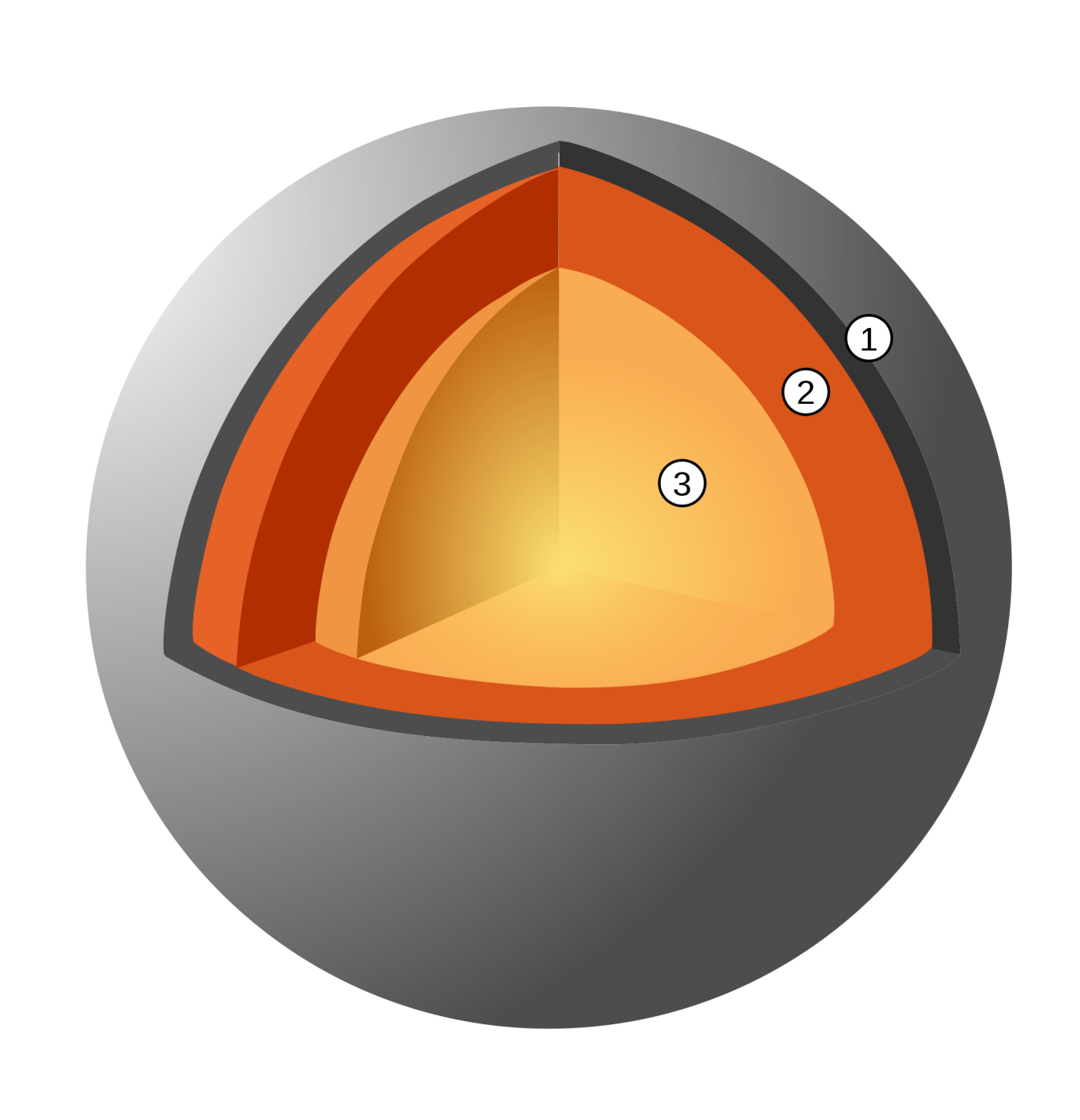 শিখনফল
এই পাঠ শেষে শিক্ষার্থীরা…
১। পৃথিবীর ভিতরের অংশের ভাগগুলোর নাম ও বিস্তৃতি বর্ণনা করতে পারবে
২। পৃথিবীর অভ্যন্তরীণ গঠন ব্যাখ্যা করতে পারবে।
পৃথিবীর অভ্যন্তর ভাগ
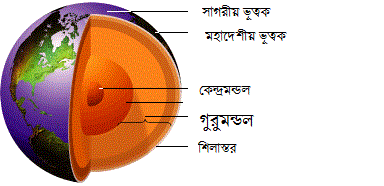 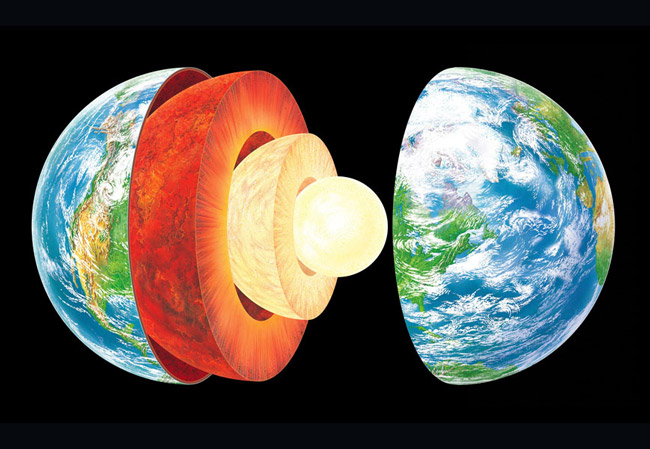 শিলামন্ডল
গুরুমন্ডল
কেন্দ্রমন্ডল
পৃথিবীর অভ্যন্তরভাগ
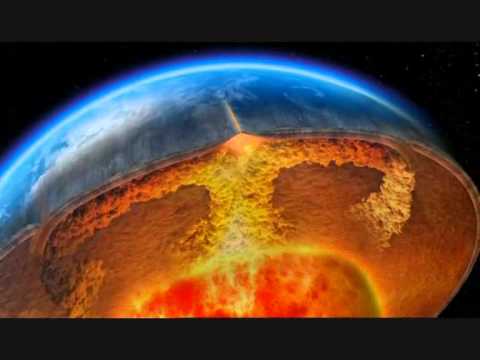 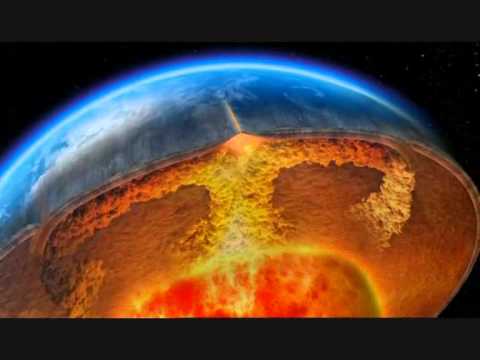 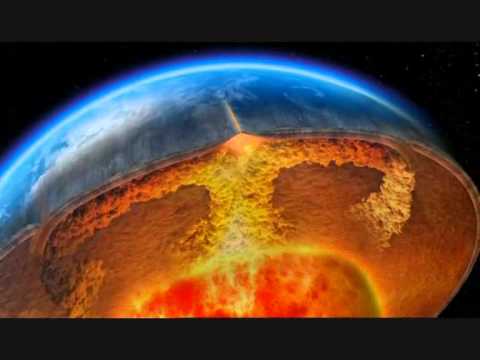 পৃথিবীর অভ্যন্তরভাগের বিস্তৃতি
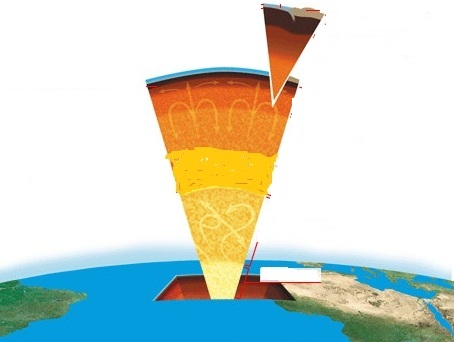 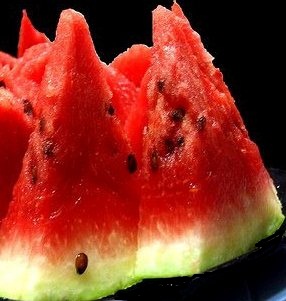 ১০০ কি.মি.
৩৫০০ কি.মি.
পৃথিবীর অভ্যন্তর ভাগ
নিকেল
প্রায় ১০০ কি.মি.
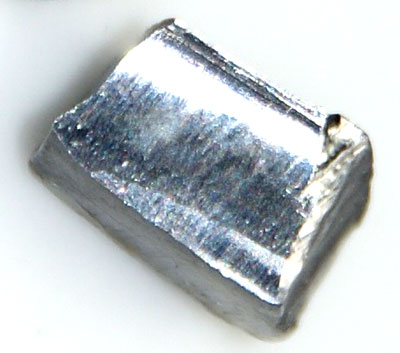 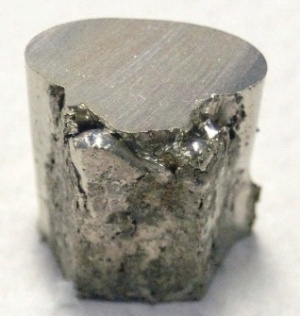 ৩৫০০ কি.মি.
.
গুরুমন্ডলে বেশির ভাগই কঠিন কিছু অংশ আধা গলিত অবস্থা।
সীসা
কেন্দ্রমন্ডলে ভিতরের অংশে লোহা,সীসা ইত্যাদি কঠিন, বাইরের দিকে গলিত অবস্থা।
আগ্নেয়গিরির উদগীরন ও সৃষ্ট ভূমিকম্প
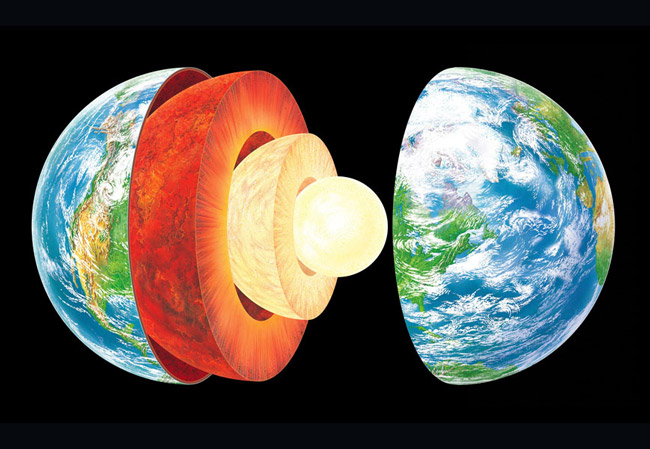 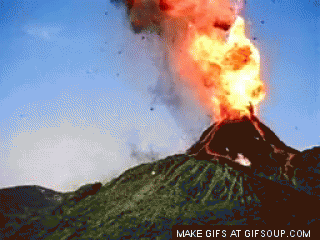 গুরুমন্ডলে বেশির ভাগই কঠিন কিছু অংশ আধা গলিত অবস্থা।
ধারণা করা হয় এই অংশ হতে আগ্নেয়গিরির উদগীরনে গলিত লাভা বের হয়।
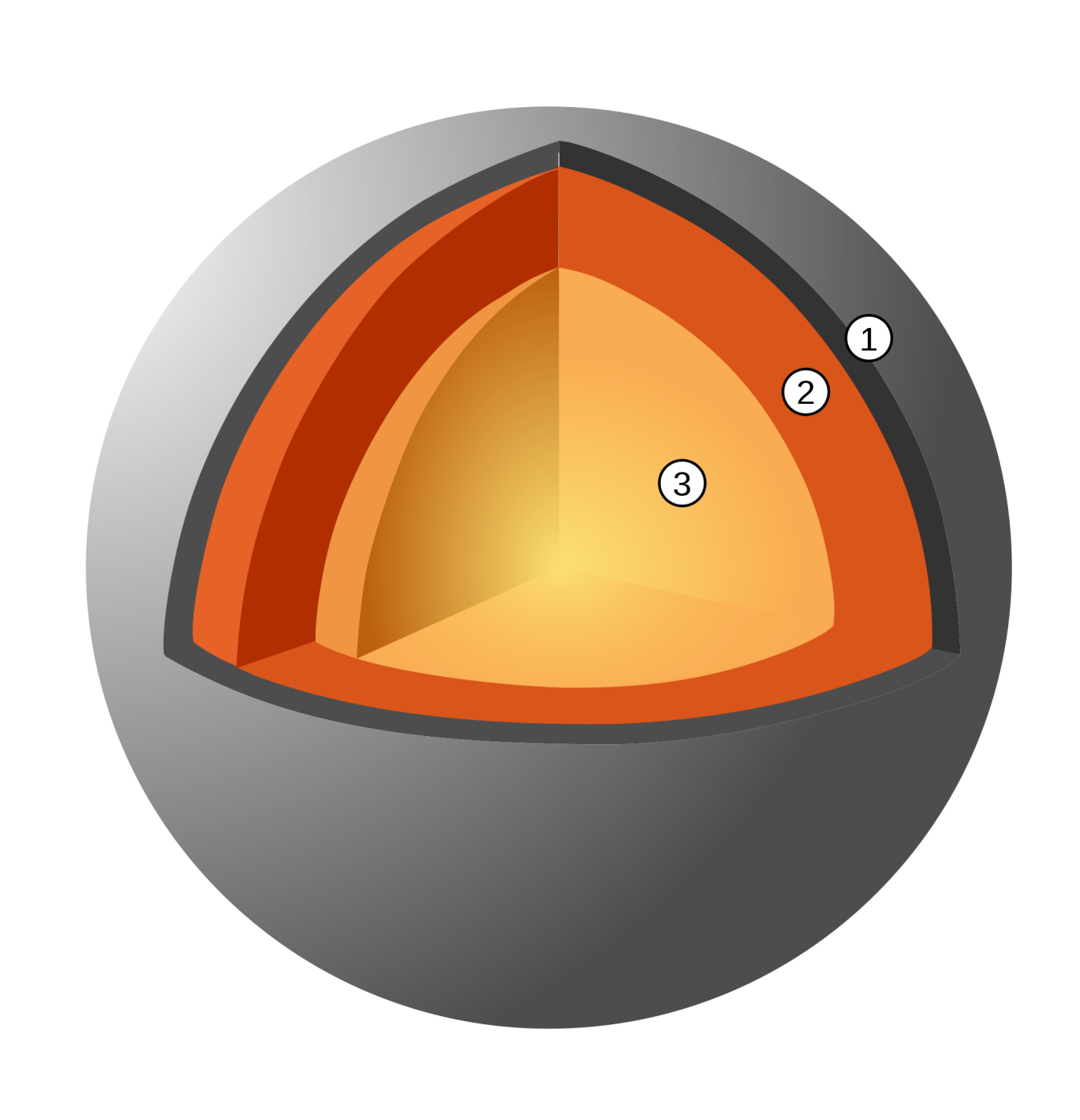 দলগত কাজ           সময়: ৮মি.
চিত্রের  ২ ও ৩ নং অংশের গঠন ব্যাখ্যা কর।
মূল্যায়ন
উত্তর
১। পৃথিবী পৃষ্ট হতে শিলামন্ডলের বিস্তৃতি প্রায় কত কি.মি. ?

ক) 200  খ) 250  গ)    ১০০   ঘ) ৮4০
২। কোনটি সঠিক-
।) পৃথিবী পৃষ্ঠের নিচে এর অভ্যন্তরকে ঘিরে আছে শিলামন্ডল।
।।) গুরুমন্ডলের বেশির ভাগ অংশই কঠিন।
।।।) কেন্দ্রমন্ডলে ভিতরের দিকে ধাতু গুলো গলিত । 
 ক)  ।     খ)  । , ।।   গ)   ।।, ।।।        ঘ) ।, ।।, ।।।
[Speaker Notes: উত্তরে ক্লিক করলে সঠিক উত্তর পাওয়া যাবে।]
কেন্দ্রমন্ডল ও গুরুমন্ডল বেশ উত্তপ্ত কেন? ব্যাখ্যা কর।
বাড়ির কাজ
ধন্যবাদ
[Speaker Notes: শিক্ষার্থীরা শব্দগুলো লিখে নিবে। এসম্পর্কে শিক্ষার্থীকে প্রশ্ন করতে উৎসাহিত করে তাদের কাছে প্রশ্ন চাওয়া যেতে পারে।]